CMSC202 Computer Science II for MajorsLecture 04 – Pointers
Dr. Katherine Gibson
Based on slides by Chris Marron at UMBC
Last Class We Covered
C++ Functions
Parts of a function:
Prototype
Definition
Call
Arrays
Declaration
Initialization
Passing arrays to function
2
Any Questions from Last Time?
Note Taker Still Needed
A peer note taker is still needed for this class. A peer note taker is a volunteer student who provides a copy of his or her notes for each class session to another member of the class who has been deemed eligible for this service based on a disability. Peer note takers will be paid a $200 stipend for their service. Peer note taking is not a part time job but rather a volunteer service for which enrolled students can earn a stipend for sharing the notes they are already taking for themselves.

If you are interested in serving in this important role, please fill out a note taker application on the Student Support Services website or in person in the SSS office in Math/Psychology 213.
4
Today’s Objectives
To review functions and how they work

To begin to understand pointers
Pointers are a complicated and complex concept
You may not immediately “get it” – that’s fine!

To learn how pointers can be used in functions
Passing in entire arrays
“Returning” more than one value
5
Functions and Arguments
Review of Functions
Here is a simple function that adds one to an integer and returns the new value

Definition:
int AddOne (int  num) {
   return num++;
}
Call:
int enrolled = 99;
enrolled = AddOne(enrolled);
7
Function Arguments
What is happening “behind the scenes”?

When the AddOne() function is called, the value of the variable is passed in as an argument
The value is saved in AddOne’s local variable num

Changes made to x do not affect anything outside of the function AddOne()
This is called the scope of the variable
8
Scope
Scope is the “visibility” of variables
Which parts of your program can “see” a variable

Every function has its own scope:
The main() function has a set of variables
So does the AddOne() function

They can’t “see” each other’s variables
Which is why we must pass arguments and return values between functions
9
Addresses
Every variable in a program is stored somewhere in the computer’s memory
This location is called the address
All variables have a unique address

Addresses are normally expressed in hex:
0xFF00
0x70BF
0x659B
10
Array Addresses
An array also has an address
The location of the first element of the array

char terry[6] = "hello";




We’ll discuss arrays more later today
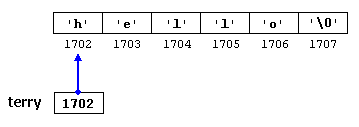 11
Function Scope
What happens when AddOne() is called?
int age = 20;
age = AddOne(age);

The value of age is passed in, and stored in another variable called num
What is the scope of each of these variables?
 age is in the scope of main()
 num is in the scope of AddOne()
12
Function Calls
The blue box represents scope
The “house” shape is a variable’s name, address, and value
main()
age
0x1000
20
13
Function Calls
When main() calls AddOne()
The value is passed in, and stored in num
main()
AddOne()
age
num
0x1000
0x5286
20
20
14
Function Calls
When the AddOne() function changes num, what happens to the age variable?
Nothing!
main()
AddOne()
age
num
0x1000
0x5286
21
20
20
15
Function Calls
How do we update the value of age?
By returning the new value and assigning it to age
main()
AddOne()
age
num
0x1000
0x5286
21
20
21
16
Function Calls
What happens when the function returns?
The function is over
AddOne() and num are “out of scope”
main()
AddOne()
age
num
And are no longer available to us!
0x1000
0x5286
21
21
17
Pointer Introduction
Pointers
A pointer is a variable whose value is an address to somewhere in memory

cout << "x   is " << x << endl;
cout << "ptr is " << ptr << endl;

This will print out something like:
x   is 37
ptr is 0x7ffedcaba5c4
19
Pointers
Pointers are incredibly useful to programmers!

Allow functions to 
Modify multiple arguments
Use and modify arrays as arguments
Programs can be made more efficient
Dynamic objects can be used
We’ll discuss this later in the semester
20
Creating Pointers
A pointer is just like any regular variable
It must have a type
It must have a name
It must contain a value

To tell the compiler we’re creating a pointer, we need to use * in the declaration
int *myPtr;
21
Pointer Declarations
All of the following are valid declarations:
int *myPtr;
int* myPtr;
int * myPtr;
Even this is valid (but don’t do this):
int*myPtr;

The spacing and location of the star (“*”) don’t matter to the compiler
this is the most common way
22
Pointer Declarations
Since position doesn’t matter, why use this?
int *myPtr;

What does this code do?
int *myPtr,  yourPtr,  ourPtr;
It creates one pointer and two integers!

What does this code do?
int *myPtr, *yourPtr, *ourPtr;
It creates three integers!


23
Pointers and “Regular” Variables
As we said earlier, pointers are just variables
Instead of storing an int or a float or a char, they store an address in memory
(where it lives in memory)
num
ptr
address
address
0x5286
0x560B
value
value
(where it points in memory)
“regular” variable
pointer variable
20
0xFF8A
24
Assigning Value to a Pointer
The value of a pointer is always an ???

To get the address of any variable, we use an ampersand (“&”)

int  x = 5;
int *xPtr;
// xPtr "points to" x
xPtr = &x;
address
25
Assigning to a Pointer
All of these are valid assignments:
int  x = 5;
int *ptr1 = &x;
int *ptr2;
ptr2 = &x;
int *ptr3 = ptr1;
26
Assigning to a Pointer
This is not a valid assignment – why?
int  x = 5;
char *ptr4 = &x;

Pointer type must match the type of the variable whose address it stores
Compiler will give you an error:
cannot convert ‘int*’ to ‘char*’ in initialization
27
Making Pointers “Point”
When we assign a value to a pointer, we are telling it where in memory to point to

// create both variables
double val;
double *ptr;
// assign values
val = 5.6;
ptr = &val;
5.6
val
ptr
0xBB08
0x564F
garbage
garbage
0xBB08
28
The Asterisk and the Ampersand
Review: The Ampersand
The ampersand
Returns the address of a variable
Must be placed in front of the variable name

int  x = 5;
int *varPtr = &x;
int  y = 7;
varPtr = &y;
30
The Asterisk (or “Star”)
The star symbol (“*”) has two purposes when working with pointers

The first purpose is to tell the compiler that the variable will store an address
In other words, “declaring a pointer”

int *varPtr = &x;
void fxnName (float *fltPtr);
31
The Asterisk (or “Star”)
The second purpose is to dereference a pointer

Dereferencing a pointer means the compiler
Looks at the address stored in the pointer
Goes to that address in memory
Looks at the value stored at that address
val
ptr
address
address
0xBB08
0x564F
value
value
5.6
0xBB08
32
Dereferencing
What we do at that point depends on why the pointer is being dereferenced

A dereference can be in three “places”
On the left hand side of the assignment operator
On the right hand side of the assignment operator
In an expression without an assignment operator
For example, a print statement
33
Dereferencing Examples
int val = *ptr;



Look at the value, but don’t change it
on the right hand side of the assignment operator
val
ptr
address
address
0xBB08
0x564F
value
value
17
0xBB08
34
Dereferencing Examples
*ptr = 36;



Access the variable and change its value
on the left hand side of the assignment operator
val
ptr
address
address
0xBB08
0x564F
value
value
36
17
0xBB08
35
Dereferencing Examples
cout << "Value stored is " << *ptr;



Look at the value, but don’t change it
in an expression without an assignment operator
val
ptr
address
address
0xBB08
0x564F
value
value
36
0xBB08
36
AddTwo()
The AddTwo() Function
Let’s create a new function that adds 2 to two integers
So 22 and 98 will become 24 and 100

Can we do this with a “regular” function?
(That is, without using pointers?)
No!  Functions can only return one value!

We must use pointers to change more than one value in a single function
38
The AddTwo() Function
We want our function to look something like this pseudocode:

// take in two ints, return nothing
void AddTwo( <two integers> ) {
   // add two to the first int
   // add two to the second int
   // keep the values -- but how?
}
39
Passing Pointers to a Function
To tell the compiler we are passing an address to a function, we will use int *varPtr

void AddTwo (int *ptr1, int *ptr2)

Just like int num tells the compiler that we are passing in an integer value

int AddOne (int num)
40
Writing AddTwo()
Given that AddOne() looks like this:
int AddOne (int num) {
  return num++;
}

How do we write the AddTwo function?
void AddTwo (int *ptr1, int *ptr2) {
   
   
}
41
AddTwo()
void AddTwo (int *ptr1, int *ptr2) {
   /* add two to the value of the 
      integer ptr1 points to */
   *ptr1 = *ptr1 + 2;
   /* add two to the value of the 
      integer ptr2 points to */
   *ptr2 = *ptr2 + 2;
   /* return nothing */
}
42
Calling AddTwo()
Now that the function is defined, let’s call it

It takes in the address of two integers
Pass it two int pointers:
	AddTwo(numPtr1, numPtr2);
Pass it the addresses of two ints:
	AddTwo(&num1,   &num2);
Pass it a combination:
	AddTwo(numPtr1, &num2);
43
Literals and Pointers
What about the following – does it work?

AddTwo(&15, &3);

No!  15 and 3 are literals, not variables
They are not stored in memory
They have no address
(They’re homeless!)
44
Announcements
The course policy agreement is due today

Project 1 has been released
Found on Professor’s Marron website
Due by 9:00 PM on February 23rd
Get started on it now!

Next time: References
And a review of pointers
45